Criminal Law
Part 1: The American Federalist Republic
Lecture 3:  U.S. State/Jurisdictional Government(s) and Structural Variations
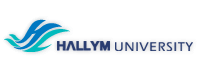 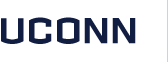 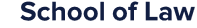 The U.S. Federal Structure
Governmental power at any given geographic location within the United States is shared between the Federal government and a State, Territorial, or Tribal government
States – formal Constitutional term recognizing a geographic sovereign
Territorial governments – jurisdictions within the United States which are not within the boundaries of a State
Tribal Nations – geographic land grants, orthogonal to state and territorial boundaries, with limited grants of sovereignty to descendants of indigenous peoples
States
Specifically recognized in the Constitution
Are sovereign within their respective territorial boundaries, except for those powers granted to the Federal government by the Constitution
Each has its own separate State Constitution
All possess “general police power”
States
Governmental Structure – Republican Government
U.S. Constitution guarantees each State a republican form of government – generally this Clause has limited power, however each state generally still has a Separation of Powers and Checks and Balances
State Legislature (similar to Federal legislature in purpose)
State Executive (more focus on domestic issues)
State Judicial (similar to Federal judiciary in purpose)
States
Variations in Governmental Structure
Executive:  limited variation, although term limitations for Governors vary
mostly variation is among which executive officers are directly elected or appointed by the Governor, e.g.,:
Secretary of the State (elected in CT, appointed in PA)
Insurance Commissioner (nominated in CT, elected in CA)
Commissioner of Agriculture (nominated in CT, elected in TX)
Legislature:  several variations, in composition, representation, and cameralism (number of Chambers)
Judicial:  several variations:  jurisdiction, appellate procedure, appointment vs. election, and tenure
Territorial Governments
Only one specifically recognized in Constitution (District of Columbia)
Most are non-State possessions of the United States (D.C., Puerto Rico, Guam, U.S. Virgin Islands, Northern Mariana Islands)
Degree of autonomy from the Federal government varies substantially
Most have some approximation of a Legislature, Executive, and Judiciary
Note:  unlike states, not all necessarily are “separate sovereigns” from the U.S. Federal Government
Tribal Nations
Land granted to indigenous peoples by the United States in recognition of and as compensation for the taking of land by settlers who founded the United States
Tribal Nations are somewhat independent of State authority (most are within State boundaries)
McGirt v. Oklahoma, 591 U.S. ____ (2020) – an Enrolled Tribal Member who commits a crime on Tribal land is not subject to the jurisdiction of the State(s) overlapping that Tribal land
Tribal Nations have limited autonomy from the State and Federal governments (pursuant to Federal Law and Treaties)
Tribal Nations do not necessarily follow the “three branch” system of government
Some Tribal Nations have adopted the Model Penal Code in its entirety